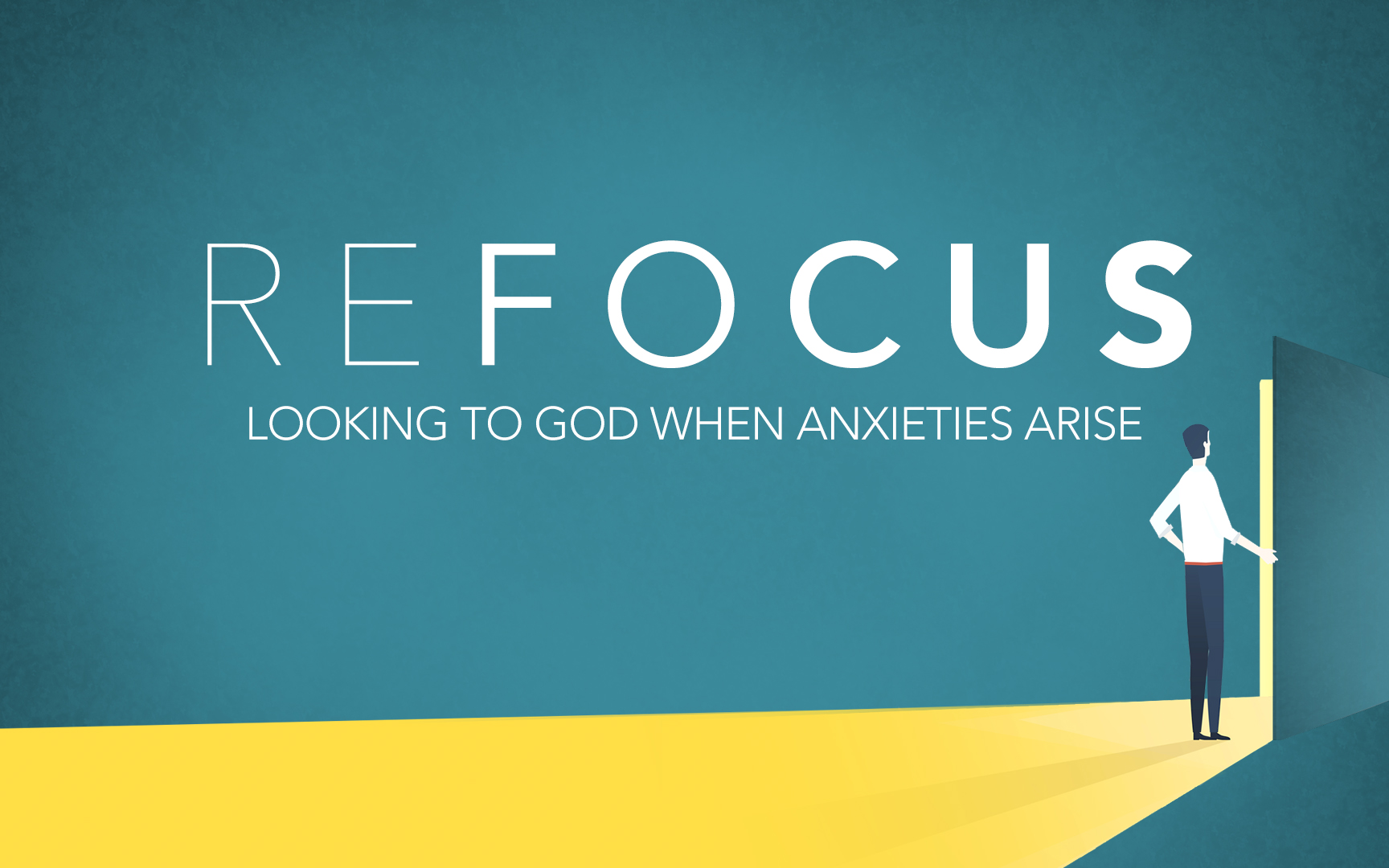 Preocupación y Ansiedad
Vuelve a centrarte: Mira a Dios cuando surgen ansiedades
[Speaker Notes: Creo que puedo decir con seguridad que todos hemos tenido que luchar con la preocupación o la ansiedad un poco más durante la pandemia que antes.
Jesús aborda este tema porque sabe que enfrentaremos este desafío
Él sabe que tenemos preocupaciones diarias.
Él sabe que tenemos preocupaciones extremas.
No estamos solos en estas presiones – 1 Cor. 10:13

¡Gente buena y piadosa como David enfrentó estas preocupaciones!
Salmo 139:23
Tanto David como Jesús nos señalan hacia Aquel en quien podemos confiar...
Andy Cantrell
http://www.nwcocmn.org/sermones/2013/12/15/salmo-139-dioses-consuelo-para-la-ansiedad]
Cuando surgen ansiedades, las estrategias son útiles,Pero Jesús nos da aún más...
Jesús enfatiza un padre que cuida.
Jesús enfatiza un padre en quien se puede confiar.
Jesús enfatiza un padre que provee.
Jesús enfatiza un padre que protege.
[Speaker Notes: LEE: Mateo 6:24-34


Mateo 6 no es solo “cómo” lidiar con la ansiedad, es QUIÉN. En quien podemos apoyarnos, llorar, orar y tener esperanza.]
Salmo 139:1-24 Cuando surgieron las ansiedades,David se centró en nuestro Padre.
Recuerdo que Dios me conoce mejor que yo mismo.
Salmo 139:1-6
Recuerdo que Dios está conmigo en mis momentos más oscuros.
Salmo 139:7-12
Recuerdo que Dios me creó como reflejo de su gloria.
Salmo 139:13-16
Recuerdo que Dios me cuida y escucha mis súplicas.
Salmo 139:17-22
Recuerdo que Dios me guiará por el camino de la vida.
Salmo 139:23-24
[Speaker Notes: Transición: Jesús nos da más... ¡Y vemos en la vida de DAVID que esto funciona! ¡Esto ayuda!]
Cuando surgen las ansiedadesJesús trae paz para nuestras  prioridades.
Él nos ayuda a procurar agradar a Dios,más que a nuestros pares. (6:1,16)
Él nos ayuda a buscar el tesoro celestial,más que la salud y riqueza. (6:19-24)
[Speaker Notes: Hay más en la vida que la comida. Hay más en el cuerpo que la ropa. (¿Qué nos está diciendo?).
¿Dios da vida e hizo nuestros cuerpos?
Nuestras vidas y nuestros cuerpos son creados para honrar y glorificar a Dios en tiempos de abundancia y tiempos de necesidad. ?


Establecer en qué nos centraremos.
Establecer quién es nuestro maestro. – Ni riqueza ni ninguna otra “roca” insegura.
Fijar nuestros ojos en lo que es bueno y correcto. Debemos tomar decisiones conscientes para enfocarnos en ideas que son más grandes y más sagradas de lo que nos dirigirán las noticias diarias.]
Cuando surgen las ansiedades,Jesús da confianza, no control.
Aceptamos el control de Dios...sobre nuestro bienestar y provisiones diarias. (6:25-30)
Las cosas que más importan están bajo el control de Dios. Exactamente como deberían ser.
[Speaker Notes: "Déjame conducir"

Tengo miedo y quiero tener el control.

"¿Podrías conducir?"

Me temo que me estoy quedando dormido, quiero que tengas el control.

** Muchas veces queremos estar en CONTROL. Da miedo cuando las cosas serias están fuera de nuestro control. Pero también es reconfortante cuando están en SU.

Los pasajes que nos enseñan a orar por nuestras ansiedades no son reconfortantes porque Dios siempre hace que las cosas salgan como nosotros preferimos. Son reconfortantes porque aceptamos que Él guiará las cosas para nuestros mejores intereses eternos. Así es con TODOS los padres: no decimos que sí a los planes de todos los niños. En cambio, los guiamos hacia la madurez y un buen futuro.
ROM. 8:28

Confianza En: Él conoce nuestras Necesidades.
Confianza en: Supera la ley de la siembra y la cosecha.
Confianza en: Él adorna cada parte de la creación como Él quiere.
Confianza: Que si somos "sin hogar" y pobres como Jesús, tenemos suficiente.

A la luz de nuestro Padre, podemos reconocer las cosas que están fuera de nuestro control.…Las cosas que más importan están bajo el control de Dios.

“Quién de vosotros por estar preocupado puede añadir una sola hora…”

“3 Círculos” – Control, Influencia, Preocupación]
Cuando surgen las ansiedadesJesús eleva nuestras ambiciones.
No todas, pero muchas preocupacionesvienen de buscar las cosas equivocadas.
Jesús quiere que yo busque la justicia (6:33).
“Buscar primero” se convierte en la búsqueda primordial.
[Speaker Notes: NO TODO…. Lo que quiero decir es "problemas del primer mundo"
Si nuestras preocupaciones se centran en nuestra popularidad, nuestra riqueza, nuestro lujo... nuestros "Problemas del Primer Mundo", entonces podemos superarlos manteniendo su importancia relativa en perspectiva.
“Gentiles…”


Las preocupaciones y temores moderados sobre el futuro son una parte normal de la vida. Sí, algunos niveles de ansiedad son debilitantes, pero todos deberíamos esperar incertidumbre y dificultad.


Objetivo primordial, como un atleta olímpico: todo lo que comen, dondequiera que vayan, todo lo que visten está influenciado por esta única búsqueda.

** Invitación Amarre: Jesús nos da la VICTORIA sobre el PECADO. ¡JESÚS nos da la Gracia que vence nuestras debilidades! Espero que si no eres cristiano, reconozcas que nuestra mayor paz proviene de ser SALVADOS y PERDONADOS, no de las circunstancias diarias. ***]
Cuando surgen las ansiedades,Jesús frena nuestras mentes desenfrenadas.
Dios nos ayuda con los aspectos temporalesde nuestras preocupaciones. (6:26, 27, 30, 34)
Nuestro Padre nos ayuda a reducir la velocidad y volvernos a conectar con este momento, este día.
[Speaker Notes: Como arrojar un salvavidas a alguien que es arrastrado al mar.
Me gustalazoun animal de granja fugitivo.
Como los frenos de un tren fuera de control.

A la luz de nuestro Padre, podemos tomar el control de los componentes de “tiempo” de nuestra preocupación.
“Quién de vosotros por estar preocupado puede añadir una sola hora…”

"no te preocupes por mañana…"
Cuando nuestras preocupaciones giran sobre mil posibilidades negativas…
Respira hondo y piensa en el día de hoy. Pon nuestra atención en hacer lo que podamos hoy.

Tenemos que ser flexibles en nuestras metas y planes. Sus planes son mejores que los nuestros de todos modos. Él sabe por qué pruebas debemos pasar para ser refinados y purificados.
Necesitamos reconocer que nuestra vida diaria es mucho más cómoda que la vida de Jesús. Si él pudiera hacerlo bien todos los días, entonces nosotros también estaremos bien.]
Gracias Padre,por escucharnos y ayudarnoscuando surgen las ansiedades.
“Por tanto, acerquémonos con confianza al trono de la gracia para que recibamos misericordia, y hallemos gracia para la ayuda oportuna.”.Hebreos 4:16, Filipenses 4:6-7, 1 Pedro 5:7
[Speaker Notes: Mateo 6 no es solo “cómo” lidiar con la ansiedad, es QUIÉN. En quien podemos apoyarnos, llorar, orar y tener esperanza.]
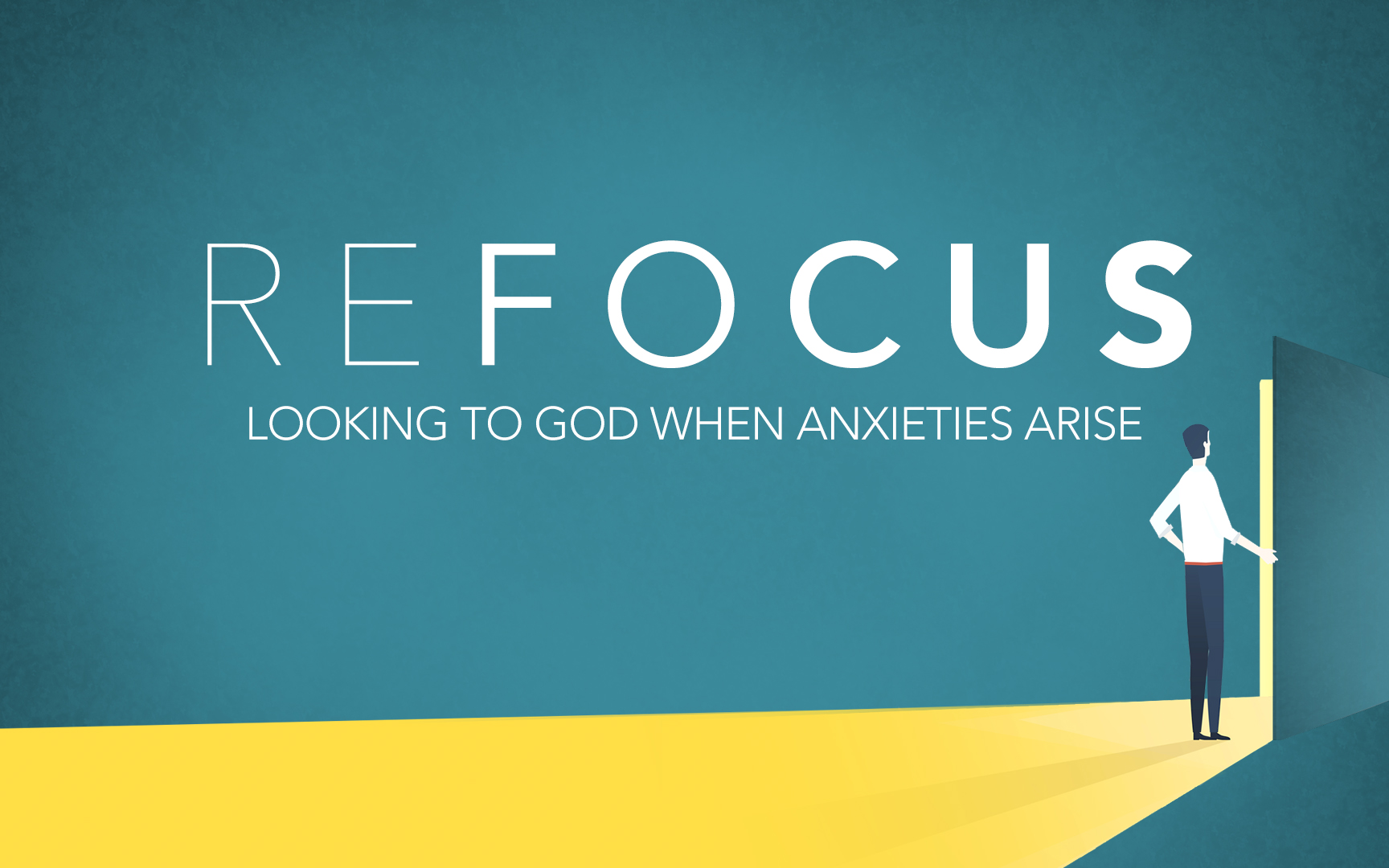 Preocupación y Ansiedad
Vuelve a centrarte: Mira a Dios cuando surgen ansiedades
[Speaker Notes: Creo que puedo decir con seguridad que todos hemos tenido que luchar con la preocupación o la ansiedad un poco más durante la pandemia que antes.
Jesús aborda este tema porque sabe que enfrentaremos este desafío
Él sabe que tenemos preocupaciones diarias.
Él sabe que tenemos preocupaciones extremas.
No estamos solos en estas presiones – 1 Cor. 10:13

¡Gente buena y piadosa como David enfrentó estas preocupaciones!
Salmo 139:23
Tanto David como Jesús nos señalan hacia Aquel en quien podemos confiar...
Andy Cantrell
http://www.nwcocmn.org/sermones/2013/12/15/salmo-139-dioses-consuelo-para-la-ansiedad]